Accountancy platform zorgverzekeraars
Jaarplan 2016-2017
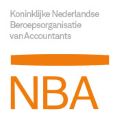 Missie Accountancyplatform
Achtergrond
Het Accountancy Platform Zorgverzekeraars (hierna: APZ) richt zich in de basis op het coördineren van het oplossen van vraagstukken die relevant zijn voor de accountants van zorgverzekeraars in de uitvoering van hun dagelijkse werkzaamheden en het afleggen van verantwoording aan haar toezichthouders. De deelnemers in het APZ zijn allen werkzaam in de sector en leveren hierdoor een actieve bijdrage aan de discussies die spelen binnen het APZ.
Het APZ richt zich op de zorgverzekerings-specifieke vraagstukken. Meer generieke vraagstukken worden opgelost door andere commissies binnen het NBA. Uiteraard voorziet het APZ deze commissies wel van input en wordt het APZ veelal ook actief gevraagd om input te leveren op generieke zaken die ook voor zorgverzekeraars van belang zijn. Het APZ zet zich in om actief relevante kennis te delen en hiermee een bijdrage te leveren aan een efficiënte en effectieve controle van de vereiste gegevensaanleveringen aan toezichthouders en waar mogelijk te streven naar verdere uniformering van verslaggeving.
Het APZ is in het kader van zorgverzekeraars specifieke vraagstukken gesprekspartner van de Nederlandse Zorgautoriteit (NZa), Zorginstituut Nederland (ZIN), Zorgverzekeraars Nederland (ZN), DNB, AFM, Vereniging Nederlandse Gemeenten (VNG), het ministerie van VWS, de Sociale Verzekeringsbank, de NBA (inclusief COPRO, CoZiek, SVP etc.), de Raad voor de Jaarverslaggeving en de afzonderlijke zorgverzekeraars in Nederland.
Het APZ voorziet in de behoefte van onder andere accountants, zorgverzekeraars en toezichthouders om vroegtijdig te overleggen en tot oplossingen te komen voor vraagstukken in de zorgketen.
Doelstelling voor 2016-2017
Doelstellingen
Voor 2016 is een van de belangrijkste doelstellingen een zelfstandige commissie te worden van het NBA en daarmee de reeds verworven rol in de keten institutionaliseren. Een voorstel hiertoe ligt inmiddels bij het NBA bestuur. (Besluitvorming hieromtrent begin oktober 2016).
Uit de jaarlijkse zelfevaluatie van het APZ zijn de volgende speerpunten voor 2016/2017 naar voren gekomen:
Opstellen van een visiedocument en bepalen samenstelling werkprogramma. 
Het verder professionaliseren van het APZ door te werken met een jaaragenda, agenda’s en notulen van iedere vergaderingen.
Het pro-actief oppakken van vraagstukken en hierover in overleg treden met NZa, ZIN, SVB, VWS, NBA (CoZiek, SVP, Copro etc.) etc. Dit om te voorkomen dat op het laatste moment tot oplossingen dient te worden gekomen.
Het geven van onze visie als APZ over relevante vraagstukken in de zorgketen.
Het beoordelen handboek Zorginstituut, beoordelen controleprotocollen op uitvoerbaarheid, afstemmen aanpak verklaringen/controle/fouttabellen.
Het APZ voorziet in de behoefte van onder andere accountants, zorgverzekeraars en toezichthouders om vroegtijdig te overleggen en tot oplossingen te komen voor vraagstukken in de zorgketen.

Het APZ zal in 2016/2017 pro-actief haar visie geven over vraagstukken in de zorgketen en waar mogelijk bijdragen aan ketenoptimalisatie.
Positionering APZ
Ondersteunen aan een adequate controle en verantwoording door zorgverzekeraars
Visievorming
Voor komend jaar zal de focus hierbij liggen op de volgende zaken:
ZIN verantwoordingen
PGB verantwoording en controleketen
Controles in de keten (horizontaal toezicht en zelfonderzoeken)
Onderbouwing uitbesteding (CHS en volmachten)
Uniformering interpretatie Solvency II regelgeving (Linking pins Bert Jager en Hans de Witt)
Voor komend jaar zal de focus liggen op het vormen van een visie op wanneer, op welke wijze en welke verantwoordingen dienen te worden gecertificeerd in de verantwoordingsketen in de gezondheidszorg. Hierbij zullen we toetsen aan doelmatigheid van controle.Hiertoe zullen we periodiek in overleg gaan met VWS, ZIN en NZa en indien zinvol onze standpunten middels een visiedocument publiceren.
Accountancy Platform Zorgver-zekeraars
Samenwerking met partners in de keten
Samenwerking binnen het NBA
Voor komend jaar zal de focus hierbij liggen op de volgende zaken:
Intensieve samenwerking met ZN door o.a. verankering vaste linking pin (Bert Jager) vanuit ZN in het APZ
Halfjaarlijks overleg met VWS en daarnaast participeren in werkgroep ketenregie olv VWS
Per kwartaal overleg met NZa en ZIN ter afstemming van actuele issues
Minimaal eenmaal per jaar overleg met DNB
Uitgangspunt is dat het APZ geen taken ‘overneemt’ van andere NBA commissies maar deze wel voedt en zich laat voeden door deze commissies over zaken die zorgverzekeraars en hun accountants aangaan.
Periodieke (minimaal jaarlijks) overleg met de volgende commissies: SVP en RJ (o.a. Solvency II en verslag-gevingsvraagstukken); Copro (afstemming controle-protocollen en generiek tweemaal per jaar overleg); CoZiek (twee keer per jaar voorzittersoverleg en daarnaast ad hoc afstemmingen). Overleggen hebben tot doel actuele thema’s te adressen en waar mogelijk te komen tot een oplossing.
Verdeling werkgroepen
Werkgroep PGB
Kernteam
Doelstelling van deze werkgroep is om te komen tot een efficiënte en effectieve verantwoording over 2016 van de PGB’s. In deze werkgroep hebben zitting:
Gineke Bossema (KPMG)
Willem Knipscheer (Deloitte)
Claire van ‘t Hof (CZ)
Ingrid Verhoeven (VGZ)
Bert Ruiter (PWC)
In deze werkgroep worden alle zaken besproken die niet in de andere werkgroepen worden besproken. Daarnaast koppelen de andere werkgroepen hun uitkomsten aan het kernteam terug. Deelnemers zijn:
Arvid de Bruin (KPMG)
Remco Hoogendoorn (PWC)
Marc Fierens (Deloitte)
Marieke Poelen (EY)
Maureen Vermeij (CZ)
Joop Winterink (VGZ)
Johan Halverhout (Menzis)
Jan Willem Miedema (Achmea)
Accountancy Platform Zorgver-zekeraars
Werkgroep visiedocument
Werkgroep GGZ en Ziekenhuizen
Doelstelling van deze werkgroep is het opstellen van een visiedocument gericht op het optimaliseren van de controles in de zorgketen (zorgverlener, zorgverzekeraar, Zorginstituut). In deze werkgroep hebben zitting:
Arvid de Bruin (KPMG)
Maureen Vermeij (CZ)
Johan Halverhout (Menzis)
Remko Hoogendoorn (PWC)
Marieke Poelen (EY)
Marc Fierens (Deloitte)
Doelstelling van deze werkgroep is om te komen tot een gezamenlijke evaluatie van de zelfonderzoeken GGZ en MSZ. In deze werkgroep hebben zitting:
Roger Kooijman (CZ)
Ingrid Verhoeven (VGZ)
Bert Ruiter (PWC)
Marc Fierens (Deloitte)
Gineke Bossema (KPMG)
Rolverdeling binnen het APZ
Hiernaast geldt dat voor Solvency II vraagstukken Hans de Witt (NBA-SVP) en Bert Jager (ZN) de linking pin zijn tussen het APZ en het periodieke overleg tussen het Verbond van Verzekeraars, DNB, ZN en de NBA op dit vlak.
Bijlage IDeelnemers in het APZ
Deelnemers APZ